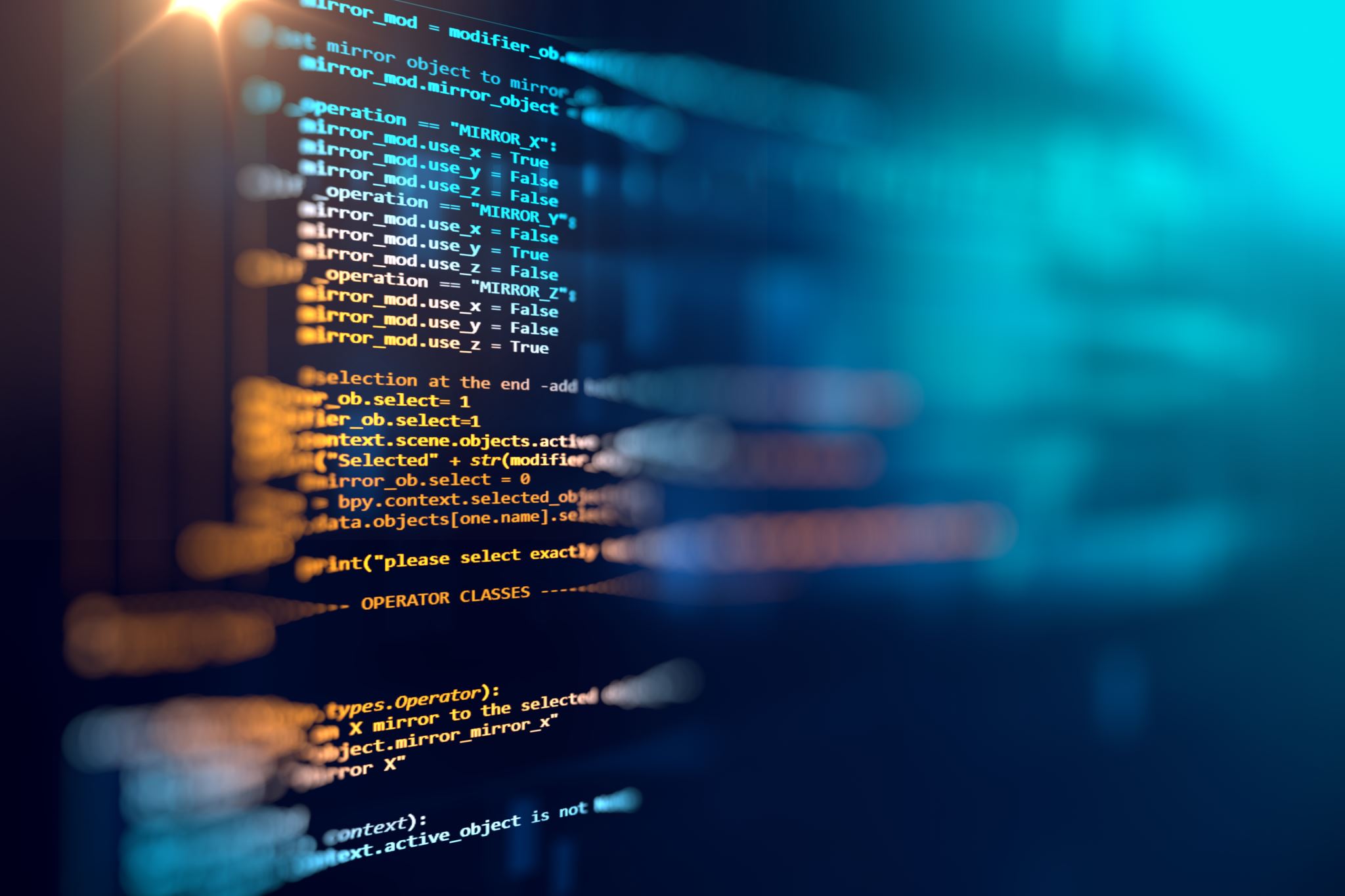 Democratizing computer science simulation with a components library
Presented by Bobby R. Bruce
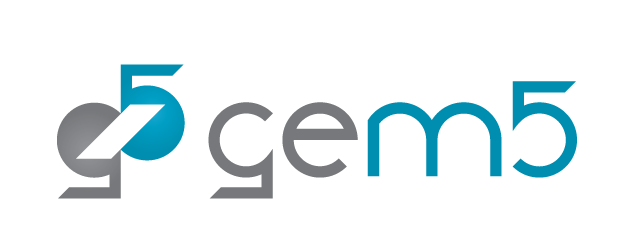 "hello World" in gem5: Plenty of boilerplate
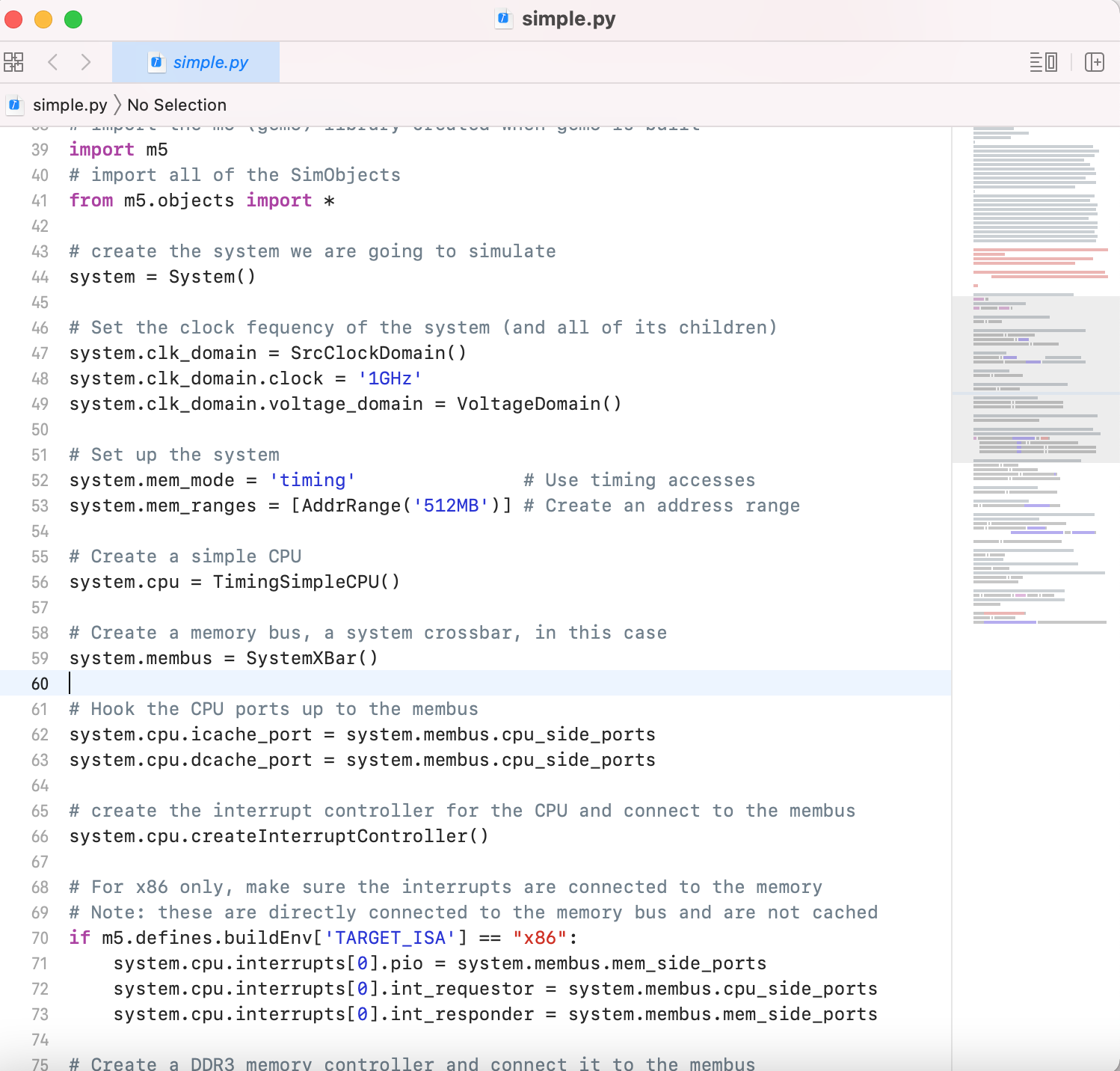 A single core setup connected directly to main memory, with no cache, requires 36 lines of Python!
Many hundreds are required for a system capable of booting a modern OS.
Unsupported scripts and examples are circulated in the community as many configurations do not vary between simulations.
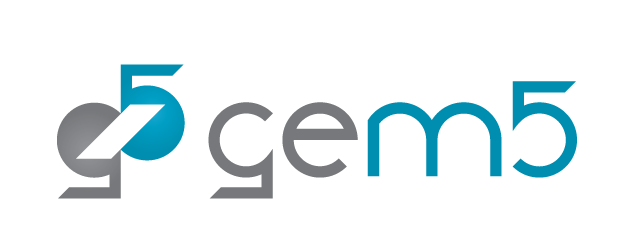 Solution: Gem5 Components
Processor
Simple Processor
Cache Hierarchy
Memory
No Cache
SingleChannelDDR3_1600
SwitchableProcessor
PrivateL1PrivateL2
...
SingleChannelDDR4_2400
MesiTwoLevel
Board
...
...
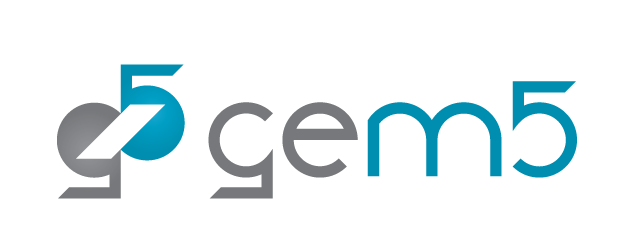 Gem5 components
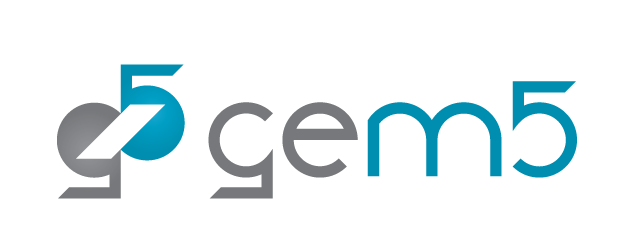 And, gem5 Resources!
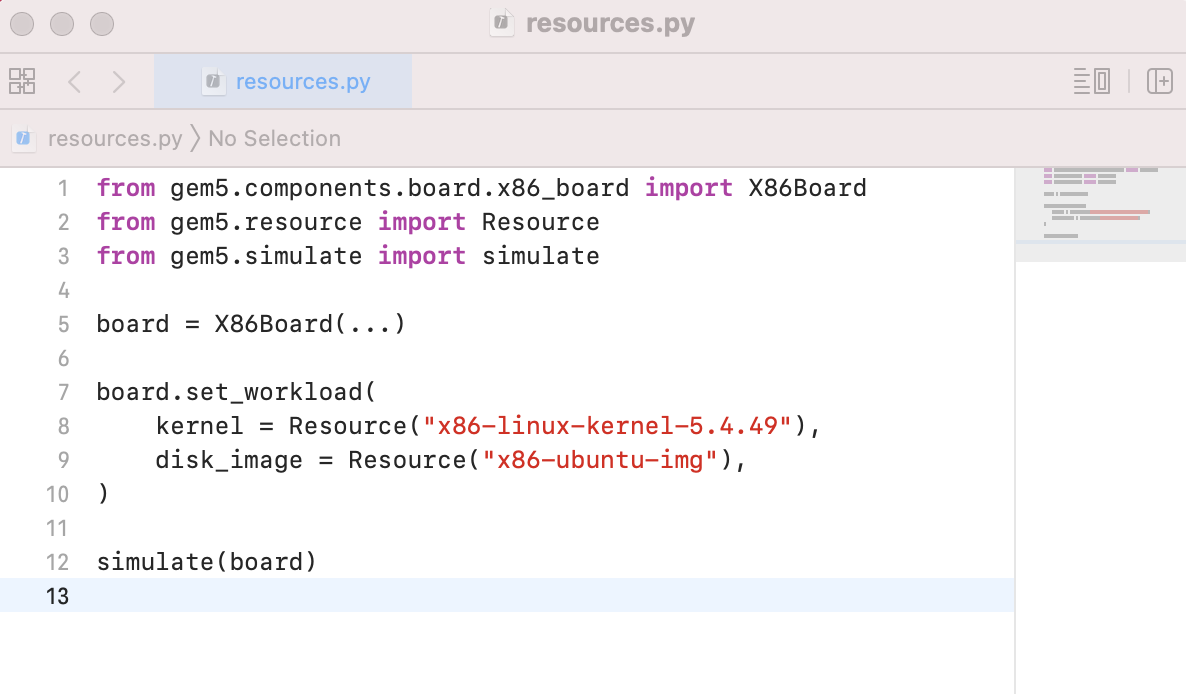 Uses
Kernel
Applications
gem5 Simulation
Uses
Disk Image
Benchmarks
Tests
gem5 resources contains pre-built resources for gem5 simulations.
They may be automatically obtained via configuration scripts.
Resources
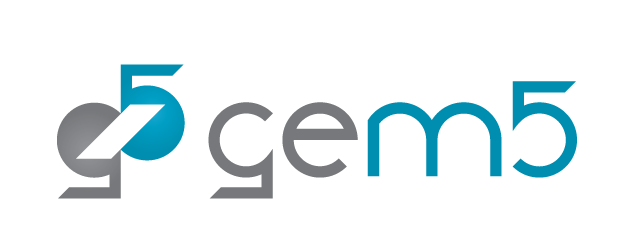 Coming soon! "Known Good Configurations"
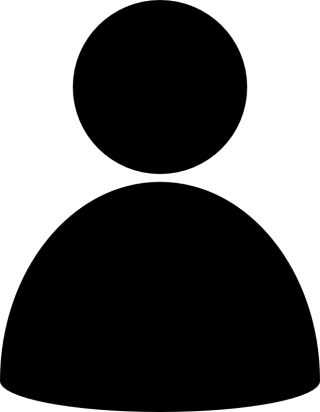 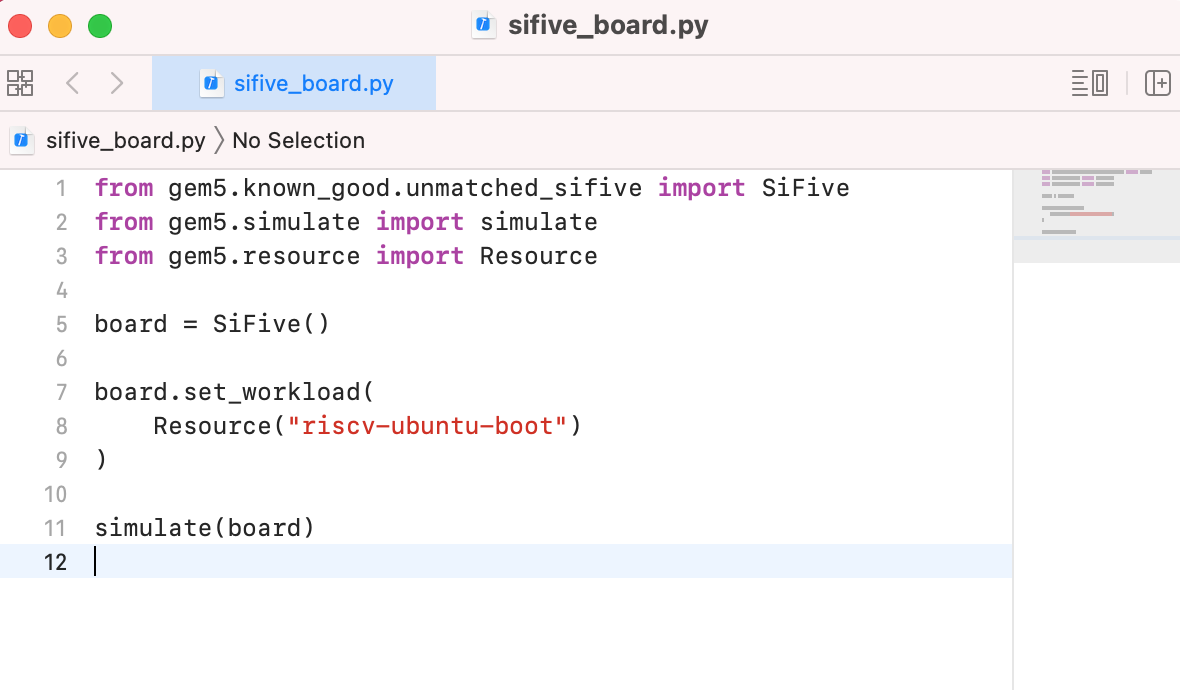 Known Good Configurations
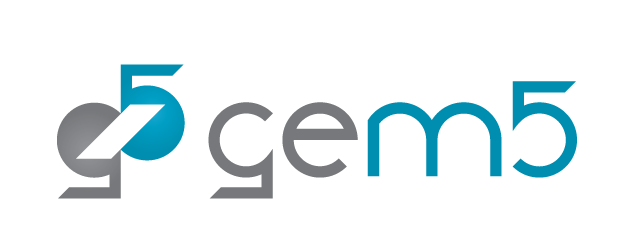